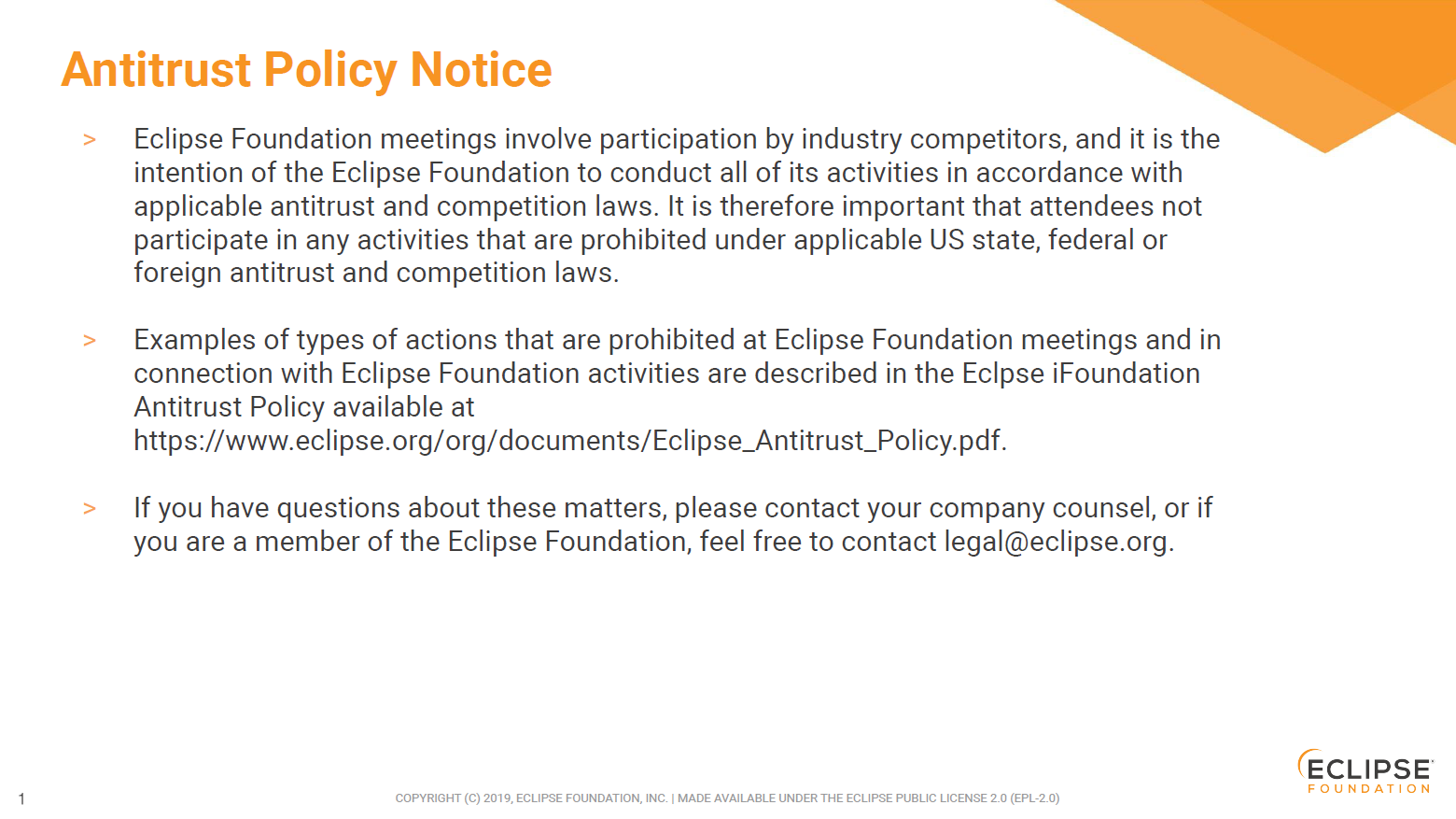 OpenPASS
Umstrukturierung webpage
OpenPASS
SC-Meeting
06tH October 2022
Agenda
Participation BMW at EclipseCON – thank you
Program Plan
Feedback and restructuring on webpage
3
COPYRIGHT © 2022, Members of the openPASS WG
Eclipsecon 2022
Thank you Thomas!
4
COPYRIGHT © 2022, Members of the openPASS WG
Annual proramm planning cycle and timeline
SC meeting  today
EF
SC Workshop
5
COPYRIGHT © 2022, Members of the openPASS WG
Review Program Objectives 2022(1/2)
Enhance usability of openPASS
Further improve documentation based on new v0.8 Sphinx docu 100%
Improve information overview: website, GitLab, docu 70%
Fix issues ongoing
Demo videos (how to use GUI, E2E framework, xmls…) 0%
(…)
Identify collaboration opportunities across projects to advance technical initiatives
Highlight use of openPASS in R&D projects on website 0% in standard presentation slides
Link to papers, studies, presentations.. 0%
publish openPASS exemplary study (tbd) 0%
(…)
Review Program Objectives 2022 (2/2)
Establish a high quality simulation platform towards release V1.0
Improve CI and E2E testing 80%
Repo structure with more submodules 90%
Extend support for standards OpenDRIVE, OSI, FMI, SSP 80%
Further development of GUI (e.g., generating configs) 0%
Various optimizations for a more realistic traffic (tbd)
(…)
Integration Scenario API (Mantle) and OpenSCENARIO  Engine in openPASS
Launch first demo with OSC1.0 and openPASS core ?
Highlight different solutions using Mantle API and OpenSCENARIO Engine 100%
Interact with ASAM / ASAM bodies about next steps 0%
Promote use of Mantle API, OpenSCENARIO Scenario Engine and further openPASS components 100%
(…)
Program Objectives 2023
Release V1.0
Re-structured modular architecture with MantleAPI & Engines
Support of current version of OpenSCENARIO, OpenDRIVE, OSI, FMI 
CI, E2E test framework pyOpenPASS, documentation for V1.0
Functional GUI to configure, run and evaluate experiments
Enhance Usability 
Tutorials/demos (using GUI, using configs, including FMI/OSI)
Identify collaboration opportunities
List links to projects on website, links to ASAM & other relevant open source projects
Align with Eclipse working group consolidation (openMobility, openADx etc. vs. SDV)
Improvement of quality / cooperation model
Increase responsiveness on issues, information on known build issues..
Road map for openPASS (e. g. 3 years plan – towards OpenSCENARIO 2.0)
Feedback and restructuring on webpage
Similar to Eclipse SUMO https://www.eclipse.org/sumo/

Sticky tabs
Content overview
9
COPYRIGHT © 2022, Members of the openPASS WG